Ekonomické systémy pro 21. století
Základní pojmy

2024
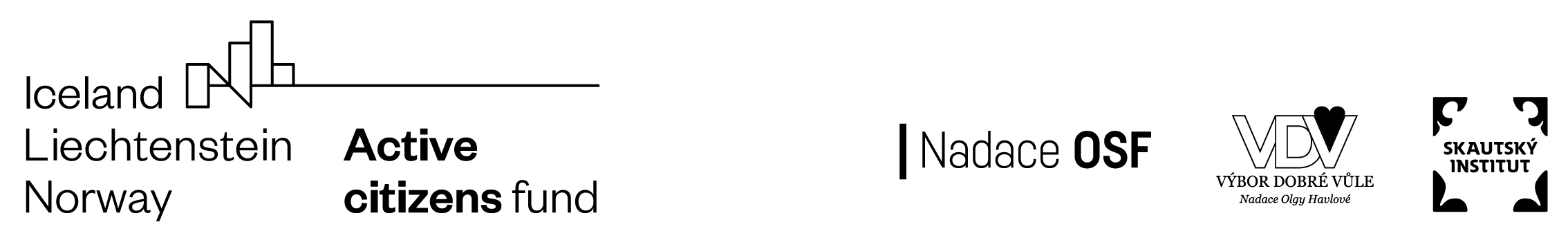 ‹#›
Je společnost globálně spravedlivá?
Zvedněte ruku, pokud si myslíte, že společnost spravedlivá není.
Než začnete vysvětlovat svá stanoviska, zahrajme si minihru.
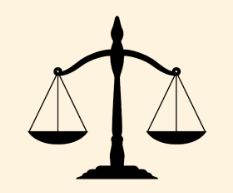 21. prosince 2022
www.obcankari.cz
‹#›
Znáte hru Aktivity nebo Párty Alias, kde se hádají slova tak, že je nakreslíte, slovně opíšete nebo mimicky předvedete, že?
Váš soused hádá celou větu. Pak se vystřídáte.
Kdo začne? 
Budeš vysvětlovat, kreslit, předvádět? Ať rozhodne kolo štěstí!
http://tinyurl.com/4fchaxhc
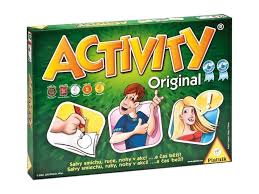 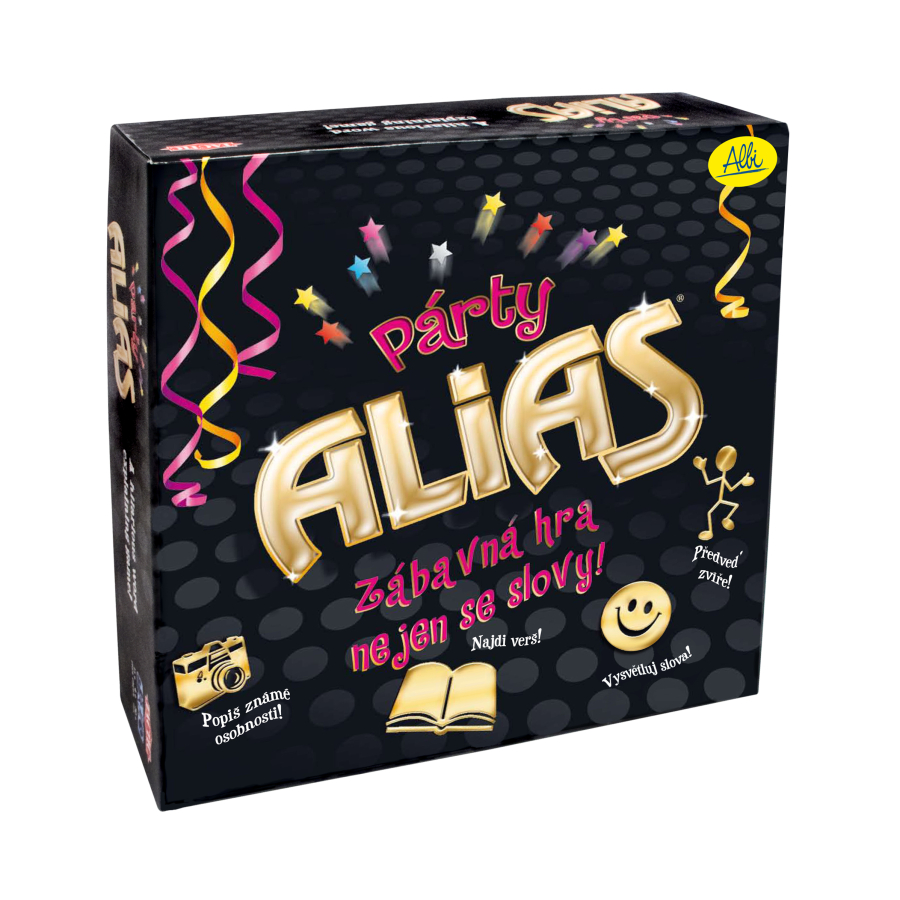 ‹#›
Pro jistotu:
Jednu větu dáme jako příklad.

http://tinyurl.com/4fchaxhc
‹#›
Příklad:
Venku prší.
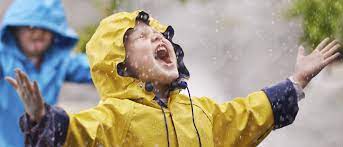 ‹#›
Teď naostro. Roztočte kolo.
http://tinyurl.com/4fchaxhc
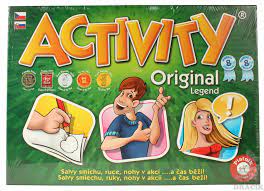 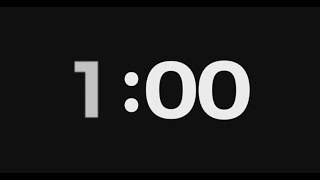 ‹#›
Věta:
Nůžky mezi nejbohatšími a nejchudšími lidmi světa se rozevírají.
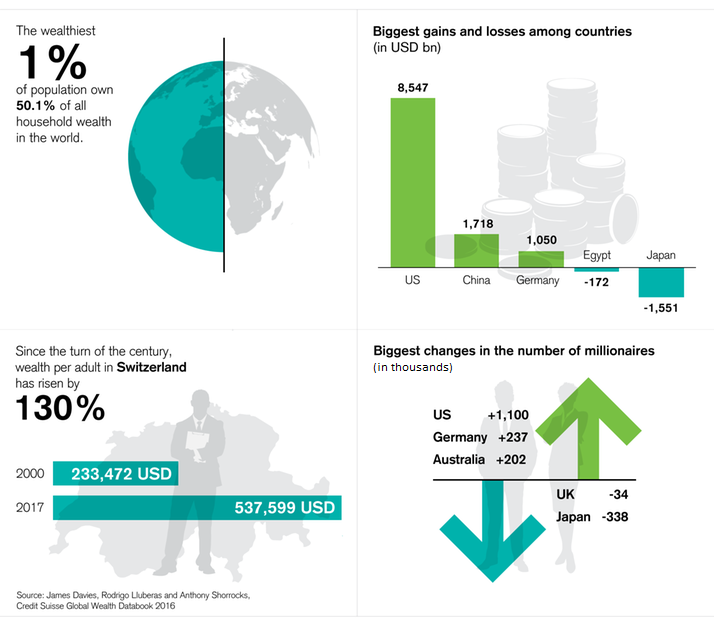 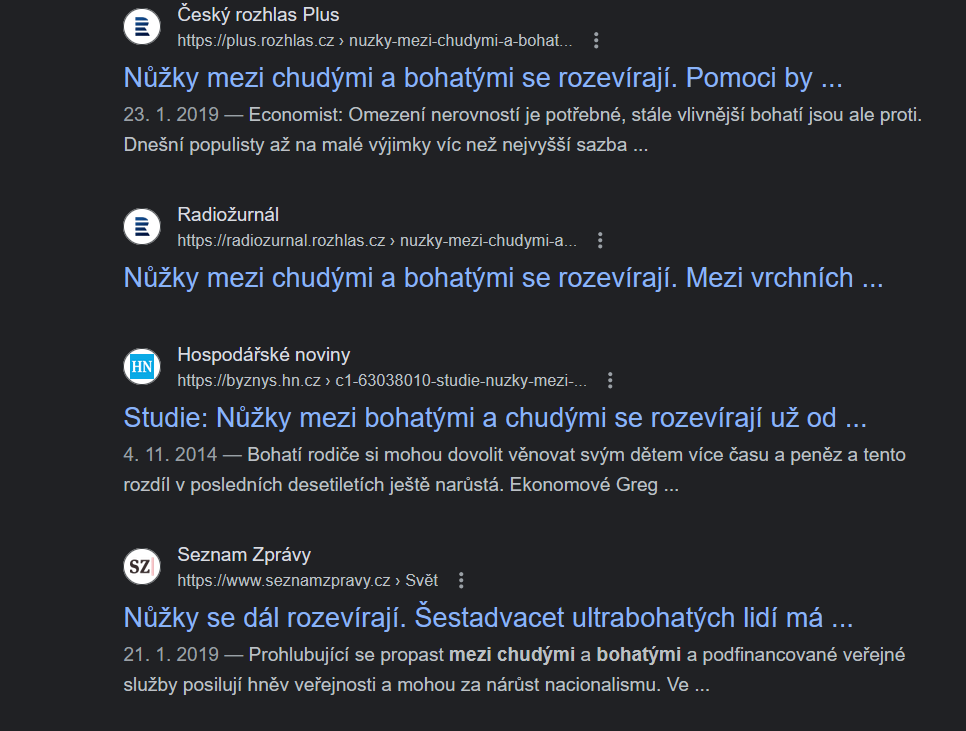 ‹#›
Střídáme!
Nejdřív ale kolo štěstí:
http://tinyurl.com/4fchaxhc
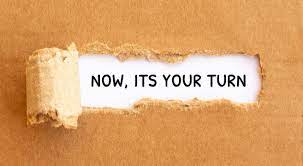 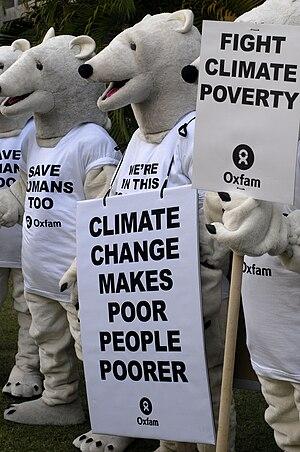 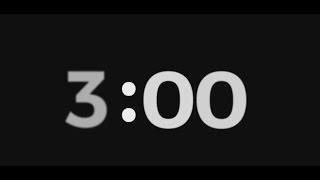 ‹#›
Věta:
Klimatickou změnu způsobily bohaté státy, trpí ale hlavně státy chudé.
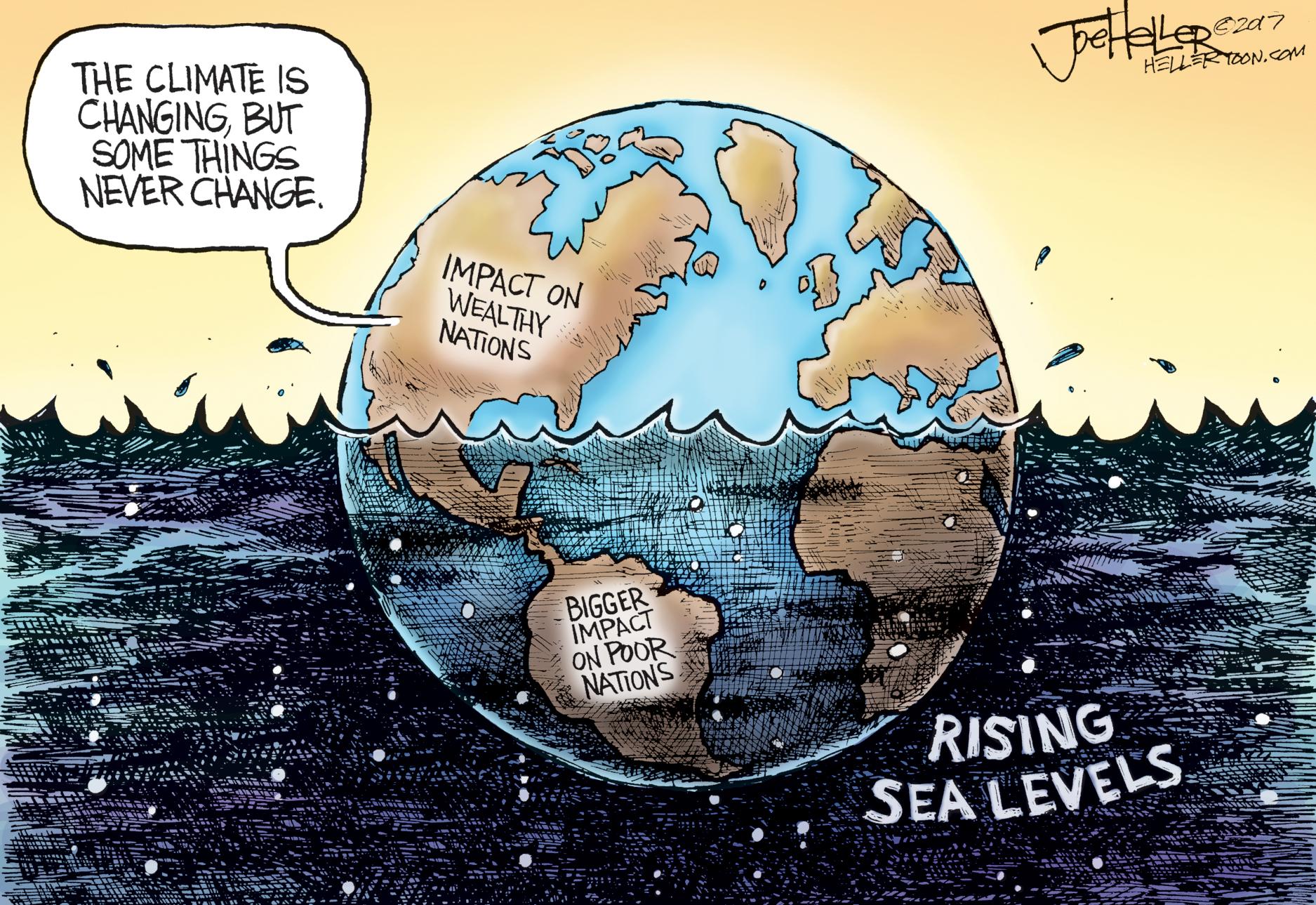 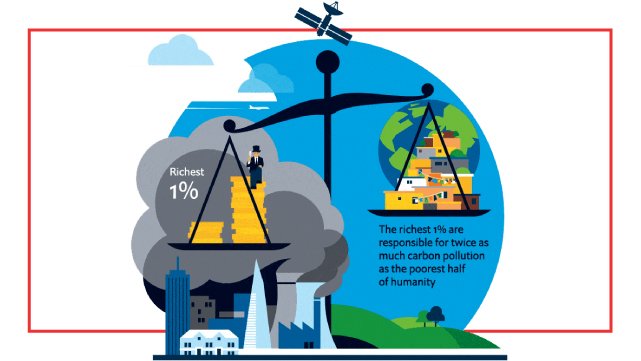 ‹#›
Konečně dostanete prostor se na dalším slidu vyjádřit, jak je na tom společnost se spravedlností.
Metoda THINK - PAIR - SHARE
Zamysli se.
Pobav se se sousedem .
Sděl svůj postoj třídě.
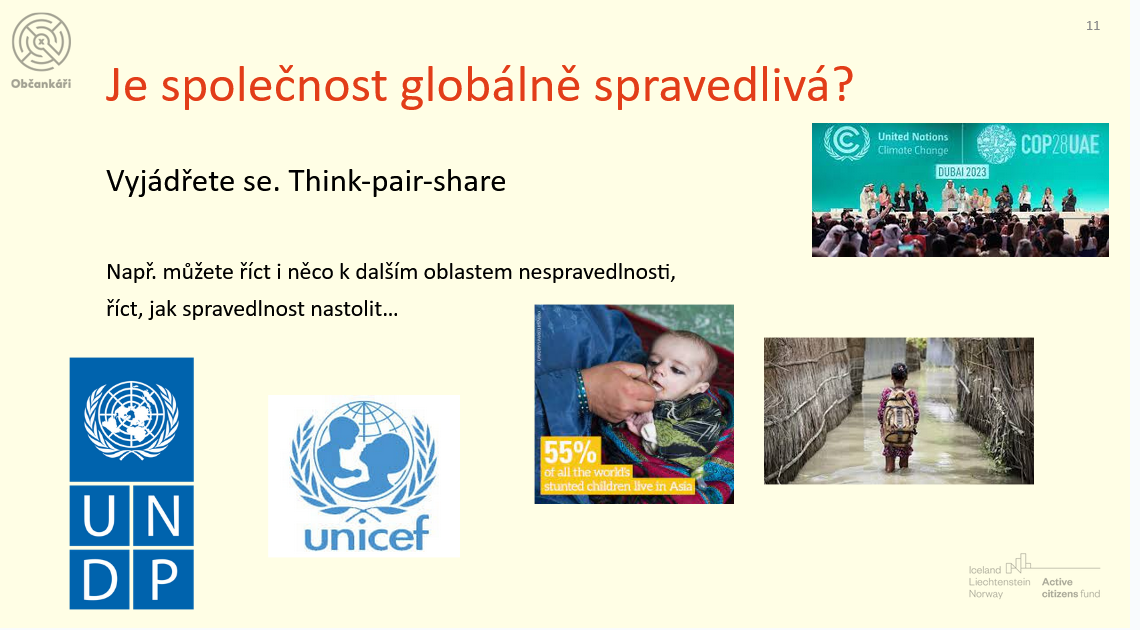 ‹#›
Je společnost globálně spravedlivá?
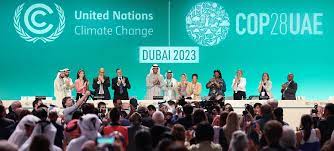 Vyjádřete se. Think-pair-share

Např. můžete říct i něco k dalším oblastem nespravedlnosti,
říct, jak spravedlnost nastolit…
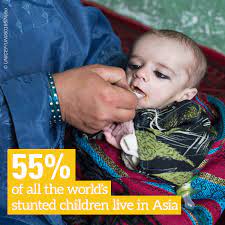 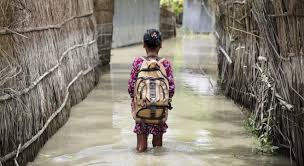 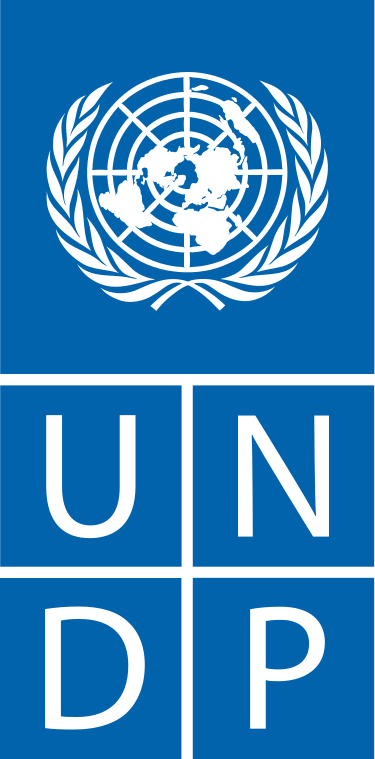 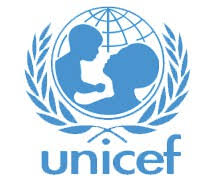 ‹#›
Se kterým tvrzením nejvíce souzníte? THINK-PAIR-SHARE
Morální odpovědnost za bídu a klimatickou změnu nesou bohaté státy.
Morální odpovědnost za bídu a klimatickou změnu nesou jednotlivci.
Morální odpovědnost za bídu a klimatickou změnu nesou jednotlivci i státy.
Mám jiné tvrzení.
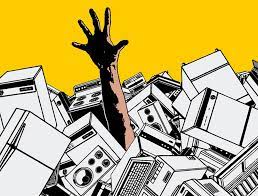 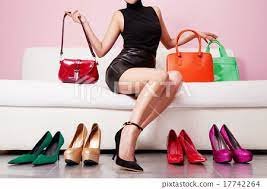 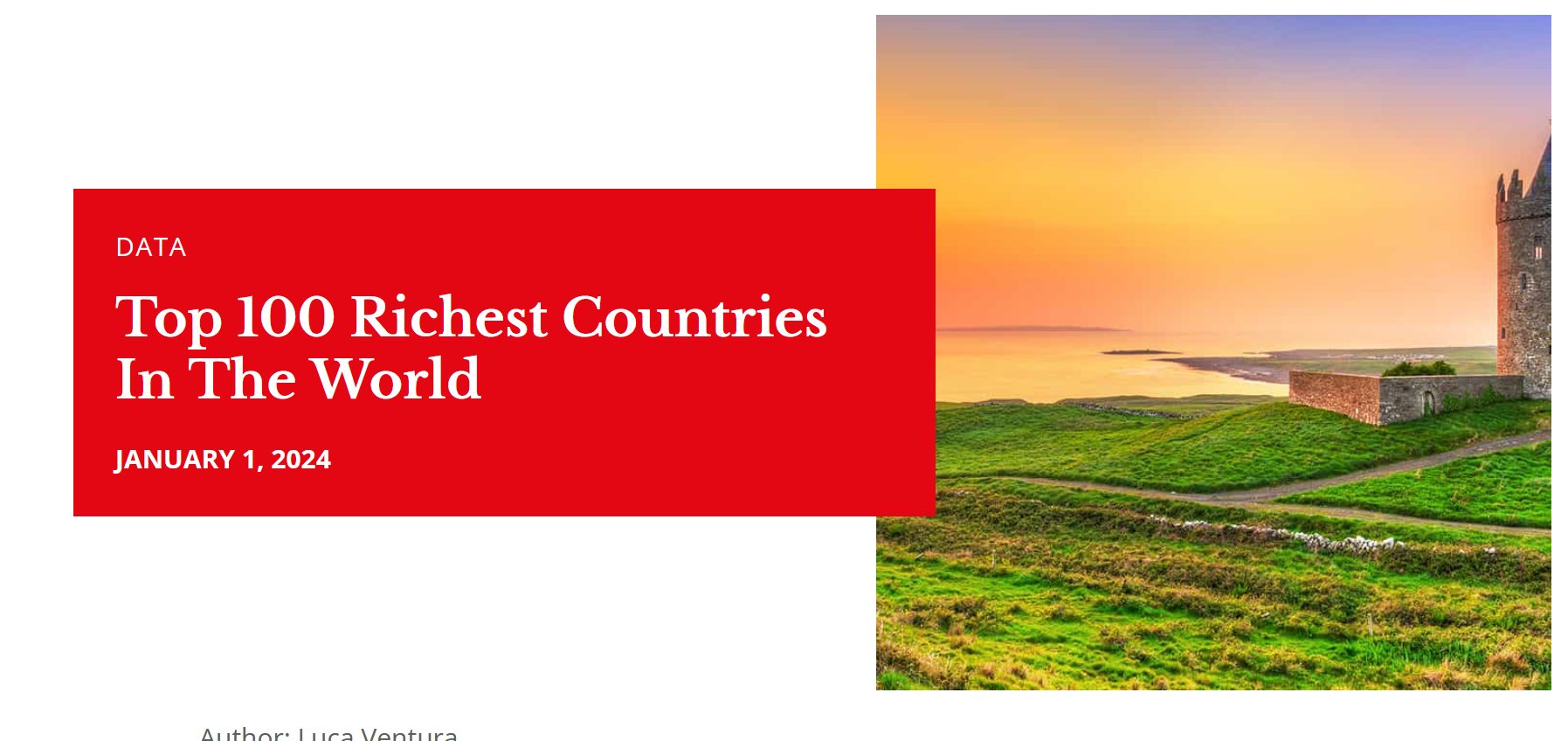 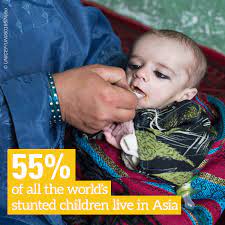 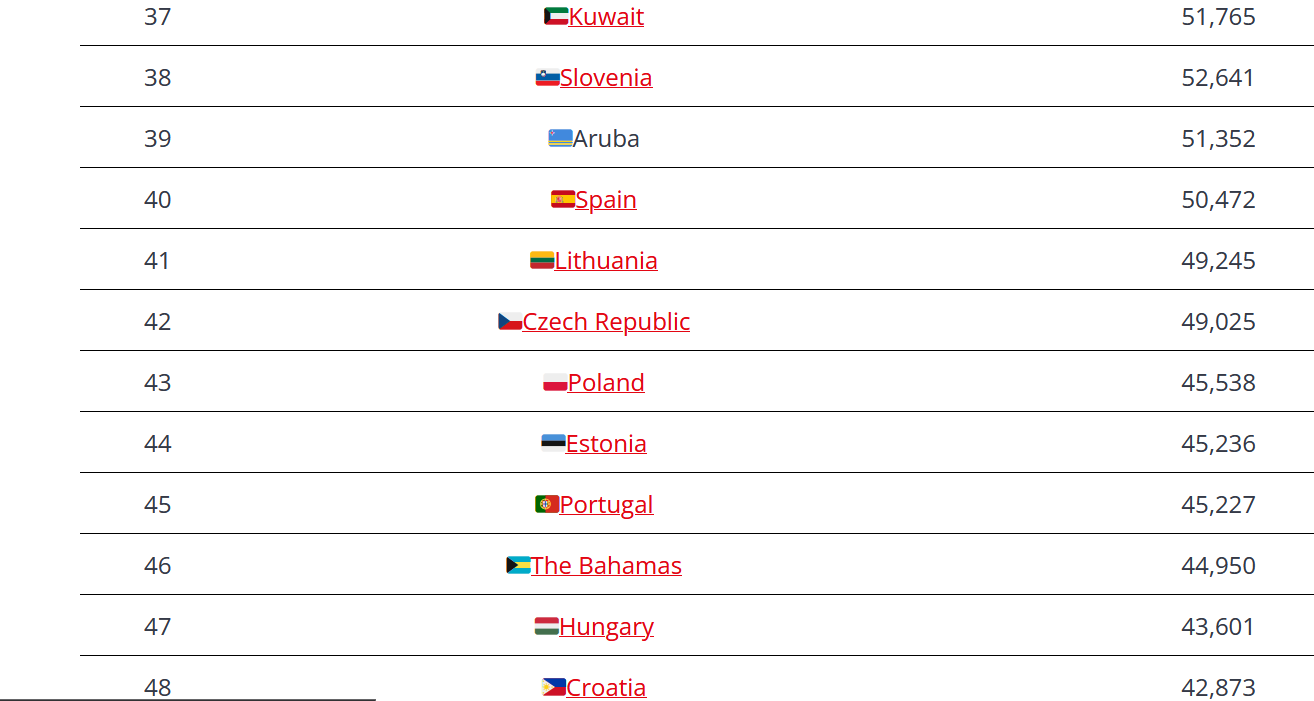 ‹#›
Odpovědnost osobní
‹#›
Odpovědnost osobní
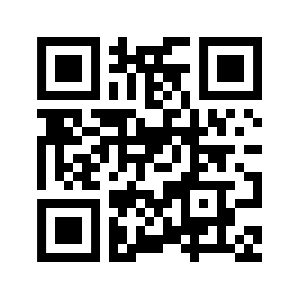 Češi a ekologie:
https://www.hra-o-zemi.cz/



Češi a charita:
Podle Světového indexu velkorysosti darovalo peníze na charitu či pomohlo cizímu člověku v předchozím roce  (2023) více lidí než v kterémkoliv roce za poslední desetiletí. Ze 119 zemí, které Index sleduje, právě Česká republika zaznamenala nejvyšší nárůst, když se v celkovém žebříčku posunula z původní 88. pozice na 13. místo.
https://www.novinky.cz/clanek/finance-cesi-patri-mezi-nejstedrejsi-darce-na-charitu-davaji-cim-dal-vic-penez-40420621
www.obcankari.cz
‹#›
Odpovědnost celospolečenská na úrovni státu - ekonomické modely pro 21. století
O co stát usiluje a proč? Jaké jsou jeho tradiční ekonomické cíle?
Na co/koho přitom zapomíná?
Jaká je budoucnost těchto cílů?
Co je decoupling a proč ho chceme?
Jak ho dosáhneme?
Příklad: doughnutová ekonomika.
Příklad: cirkulární ekonomika.
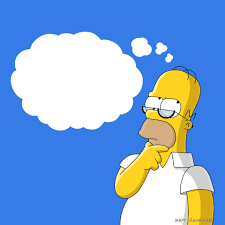 TO CHCE VĚDECKOU KONFERENCI!!!
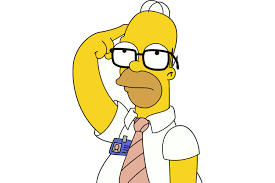 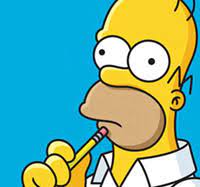 ‹#›
Odpovědnost celospolečenská na úrovni státu - ekonomické modely pro 21. století
Celospolečenskou odpovědnost je třeba vyřešit společně. Problém to je natolik komplexní, že je třeba odborné specializace pro každou část zvlášť. Nemyslíte?


Víte, jaký je rozdíl mezi slovem komplikovaný a komplexní?
Komplikovaný problém má několik příčin nebo složitý řetězec příčin, ale jsou postižitelné.
Komplexní problém má příliš mnoho příčin a proměnných, aby se daly zachytit všechny.
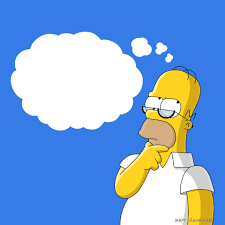 TO CHCE VĚDECKOU KONFERENCI!!!
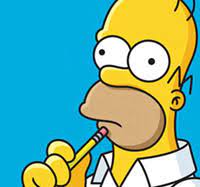 ‹#›
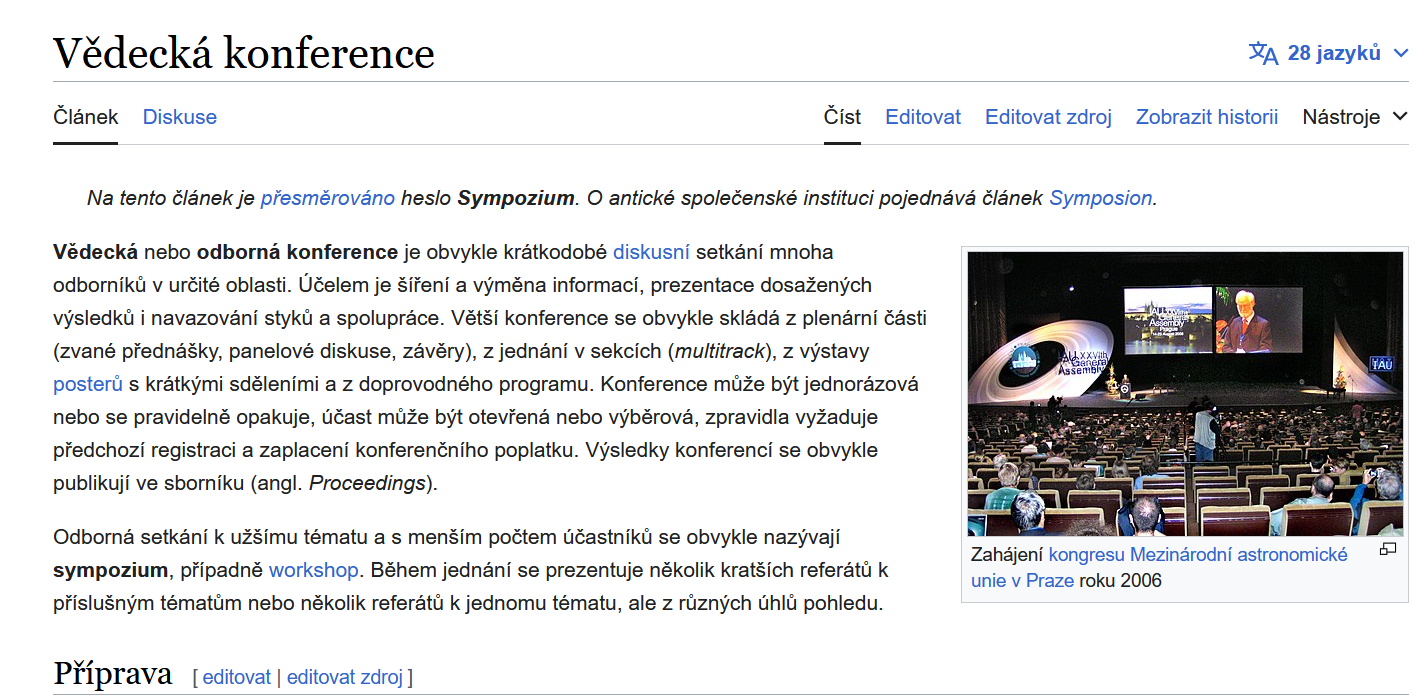 ‹#›
Shrňme si to:
plenární zasedání
jednání v sekcích - multitrack (v našem případě tuto část ztotožníme s výzkumem v expertní skupině)
posters
doprovodný program (např. degustace čokolády, koncert apod.)
publikace výstupů ve sborníku 

Během konference je samozřejmostí pitný režim a drobné občerstvení.
Za účast na konferencích se platí.
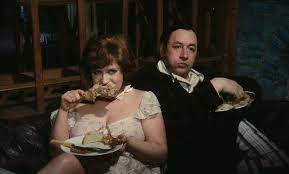 ‹#›
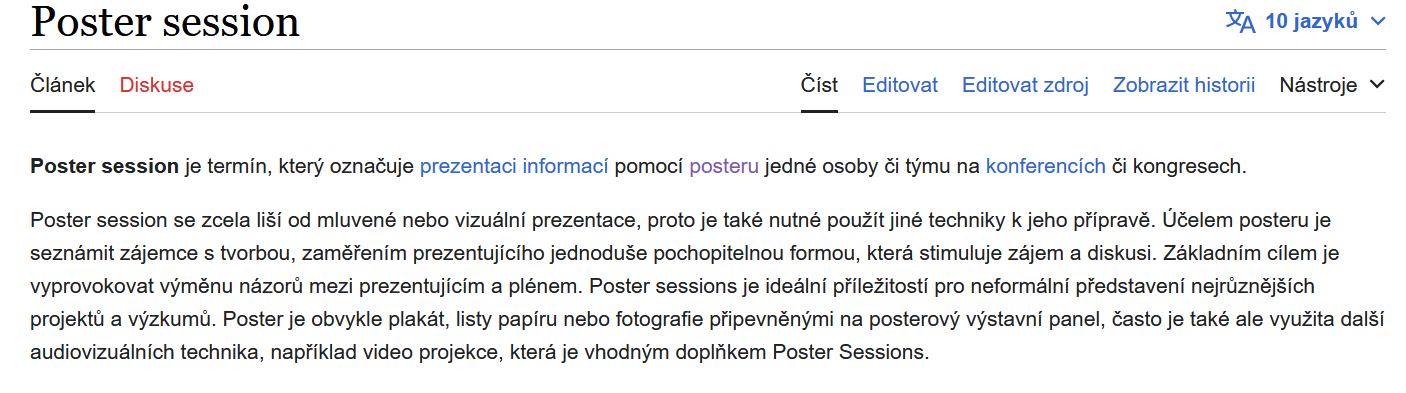 ‹#›
Rozdělte si tituly
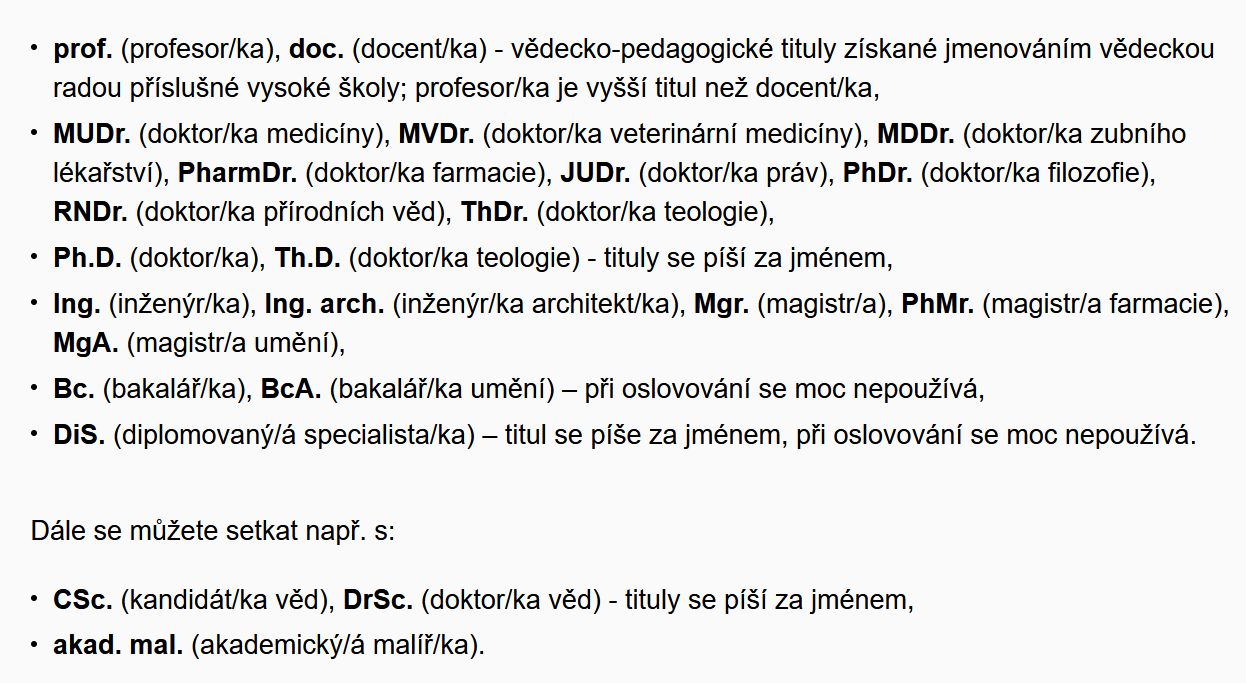 ‹#›
Rozdělte se do expertních skupin podle své odbornosti: najděte zbytek obrázku
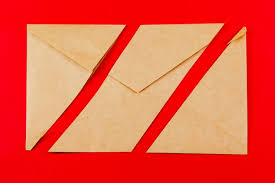 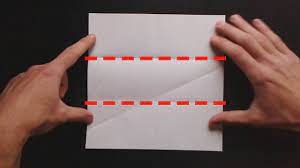 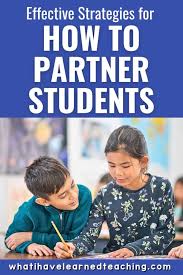 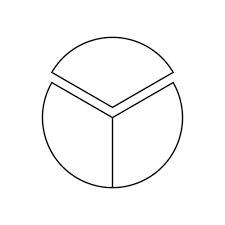 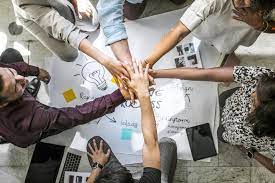 21. prosince 2022
www.obcankari.cz
‹#›
Staňte se odborníky ve své oblasti expertízy
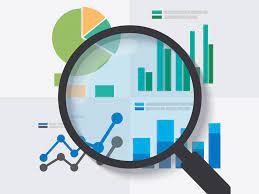 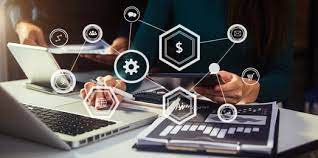 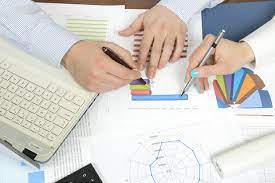 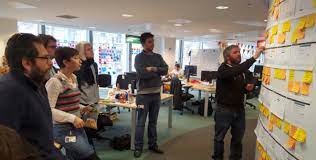 www.obcankari.cz
‹#›
Připravte se na konferenci podle navržených témat
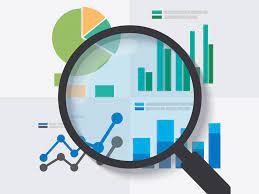 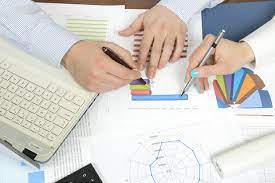 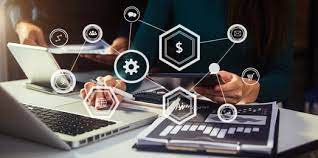 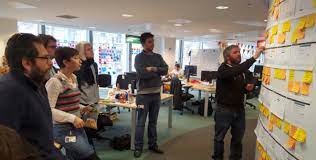 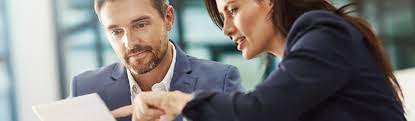 www.obcankari.cz
Děkujeme za pozornost!
Mgr. Irena Eibenová, Pr.D.& Gin.Ton.
2024